21 Jan 17
Technology & Engineering Management Chapter – San Antonio
[Speaker Notes: Notes:]
Leadership Team
Chair – Ryan Lamm
Vice Chair – Woodie Spivey
Other Officers/Committee Chairs
Secretary/Treasurer:  Nils Smith
[Speaker Notes: Notes:]
TEMS-SA
TM14 (SAN ANTONIO)
vtools Chapter website
LinkedIn site
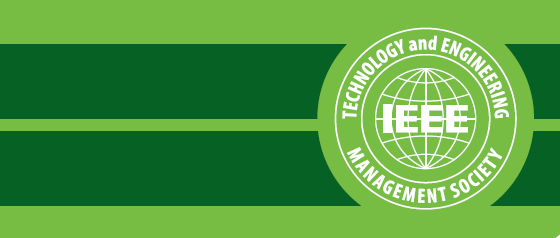 [Speaker Notes: Notes:]
Fall 2016 Meetings
28 Nov 16
“Managing Projects, Programs, and Portfolios in an Applied Engineering R&D Environment”
Nils Smith
Joint with Alamo PMI
6 Dec 16
“Organizational Impediments to Collaboration”
Ryan Lamm/Dr. Woodie Spivey
[Speaker Notes: Notes:]
Plans for this Spring
Starting in February
Collaboration Series
Monthly lunch meetings
Topics:  Overcoming Obstacles in Collaboration
Subtopics
(apologies to Kinky Friedman) “Why the H___ Not?”
Get on with it
Other (planned)
AFRL (Ft. Sam Houston)
UTSA Open Cloud Institute
[Speaker Notes: Notes:]
SWOT
Strengths
SA Tech Community Connections
Weaknesses
Lack of use of SAMIEEE
Opportunities
ASEM collaboration
Threats
Officer time availability
[Speaker Notes: Notes:]
QUESTIONS???Thanks
[Speaker Notes: If you’d like to learn more about electronic services, you’ll want to attend the session on the Electronic Services being presented this afternoon by Christian Borgert (BORE-GERT) and Chip Dawson.  If you miss this afternoon’s session, you can see it tomorrow morning.
Now I’d like to answer your questions about newsletters and electronic services . . . 

(After Q&A)

I’m sorry we don’t have time to answer all of your questions, but we have an abundance of expertise with us this weekend, and much of it is in the Computer Lab upstairs.  Stop by and get more information anytime.]